國企系實習廠商
航空行銷組
觀光休閒組
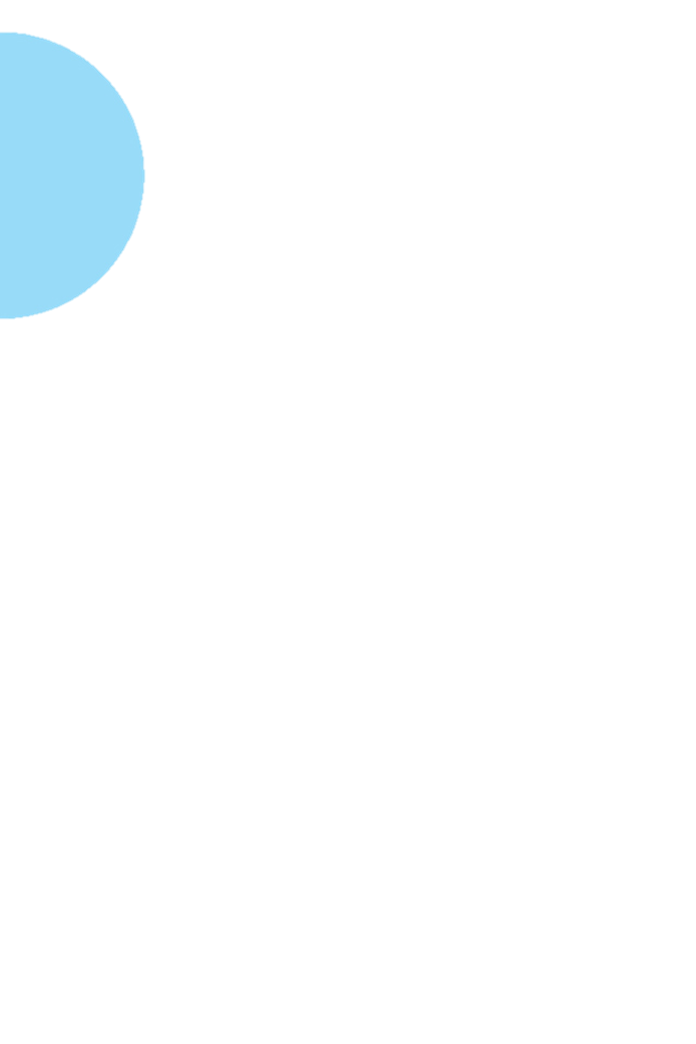 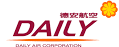 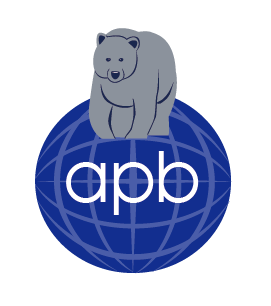 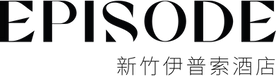 熊航
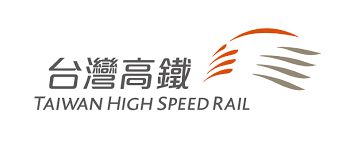 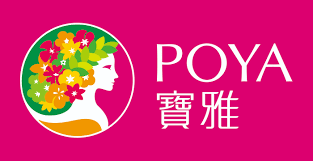 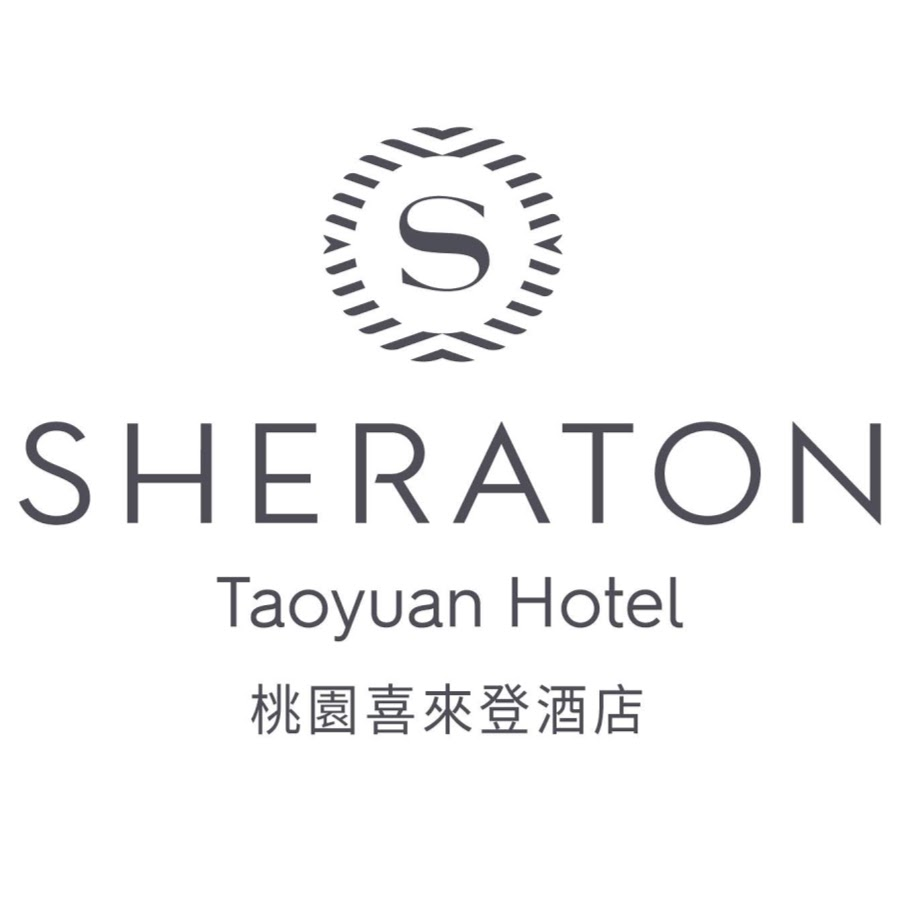 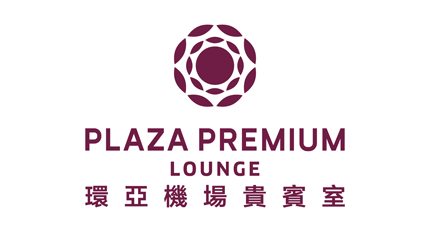 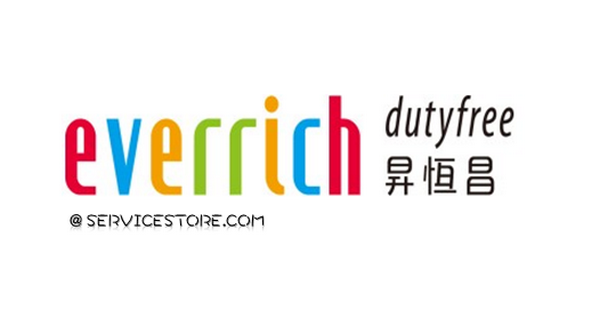 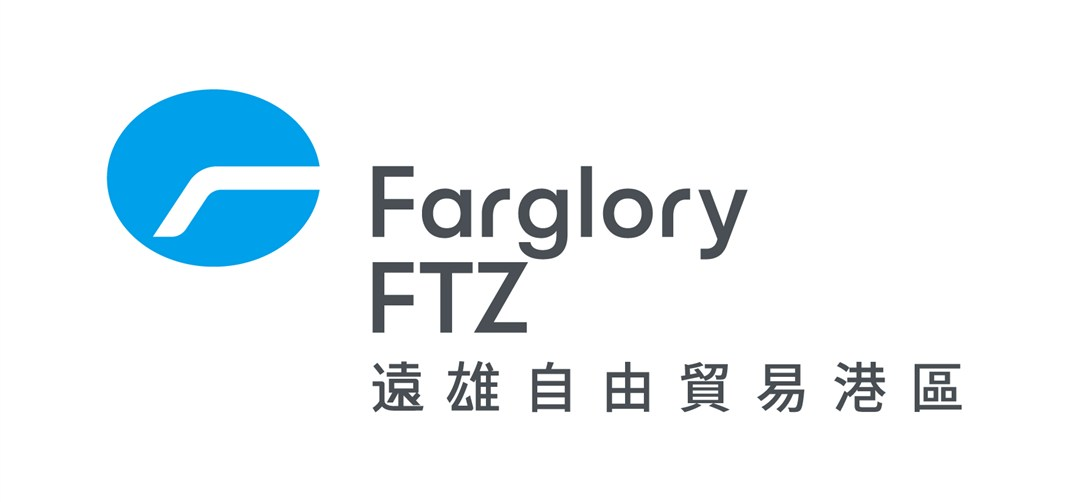 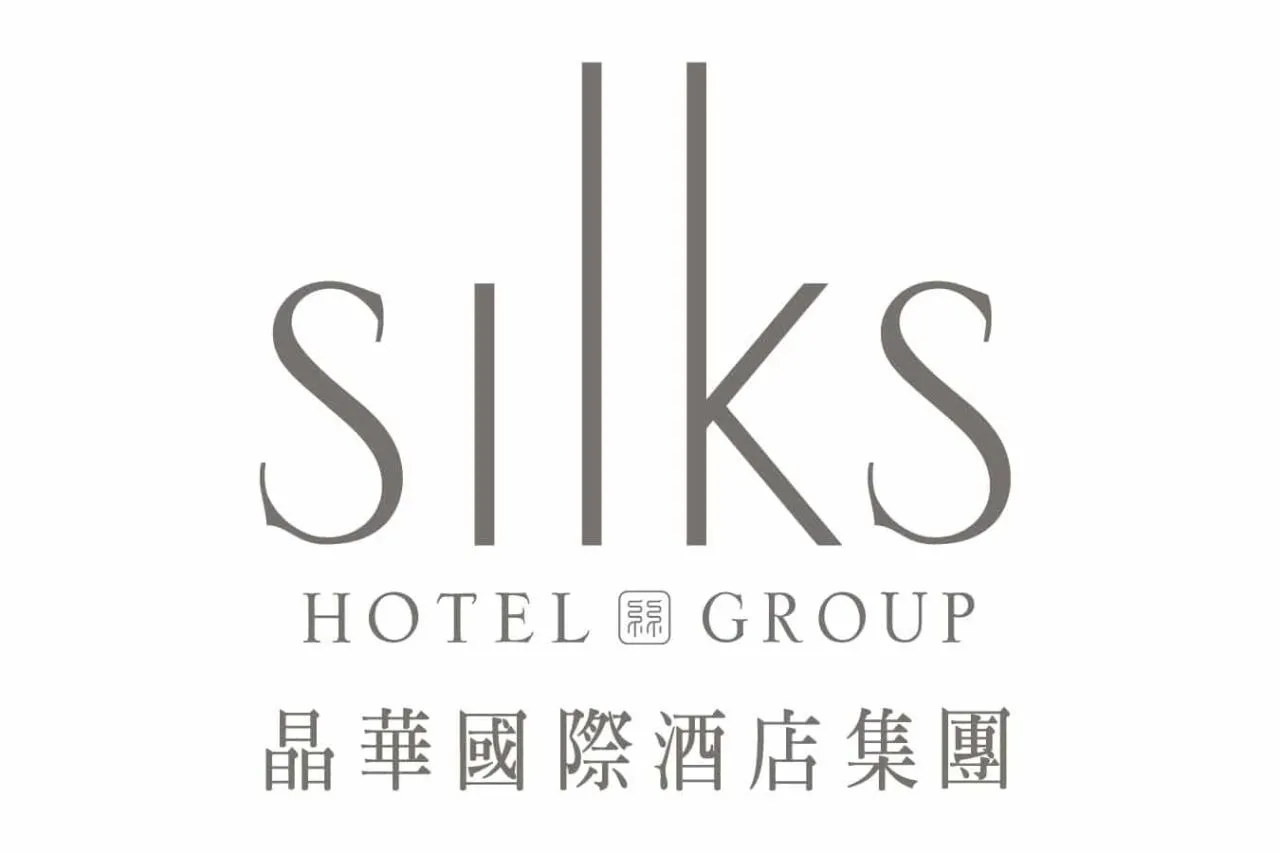 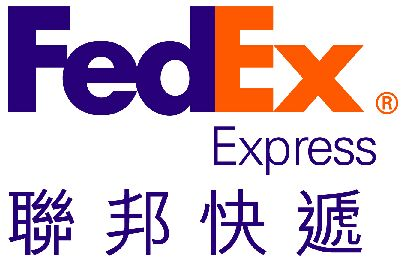 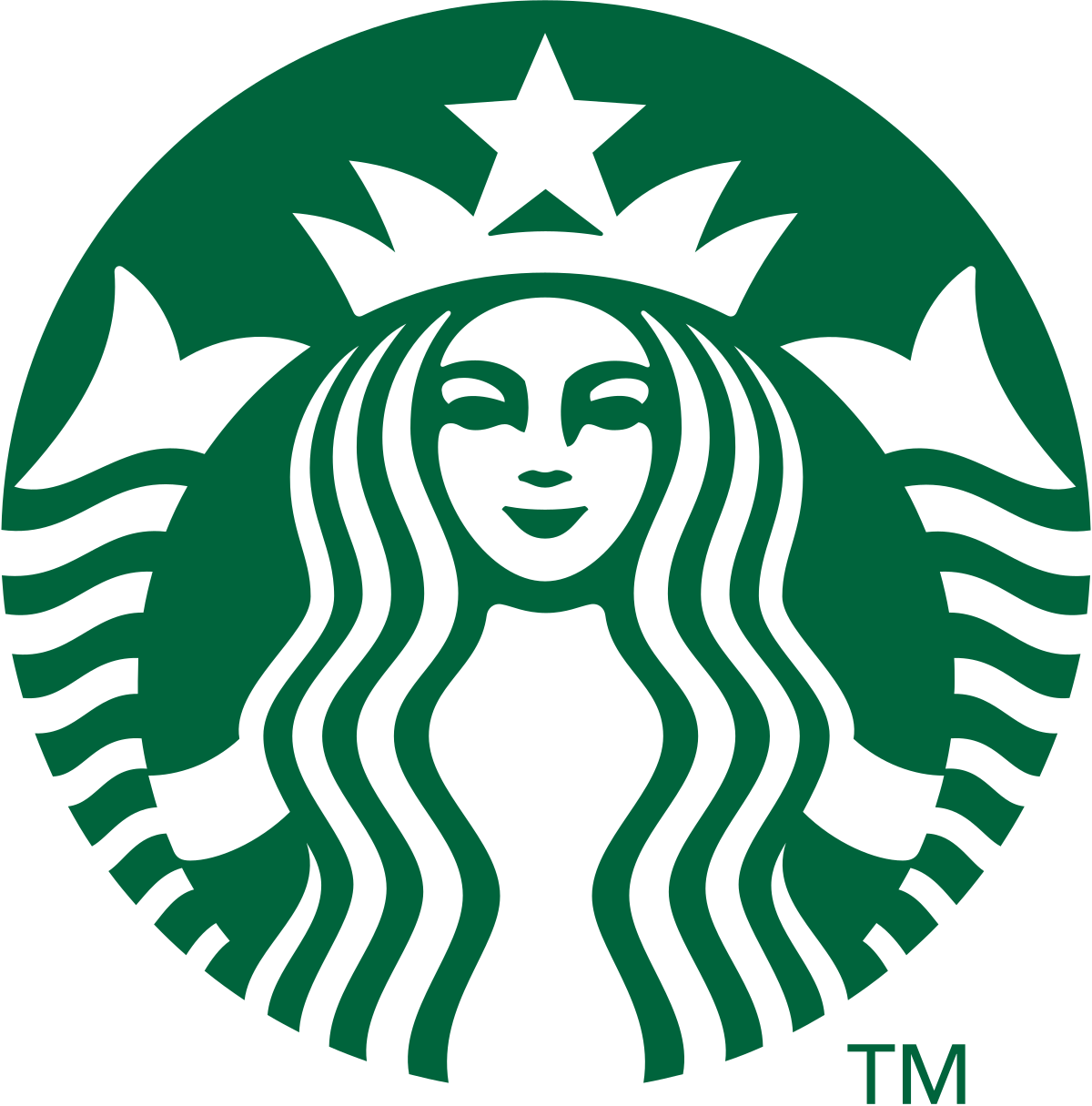 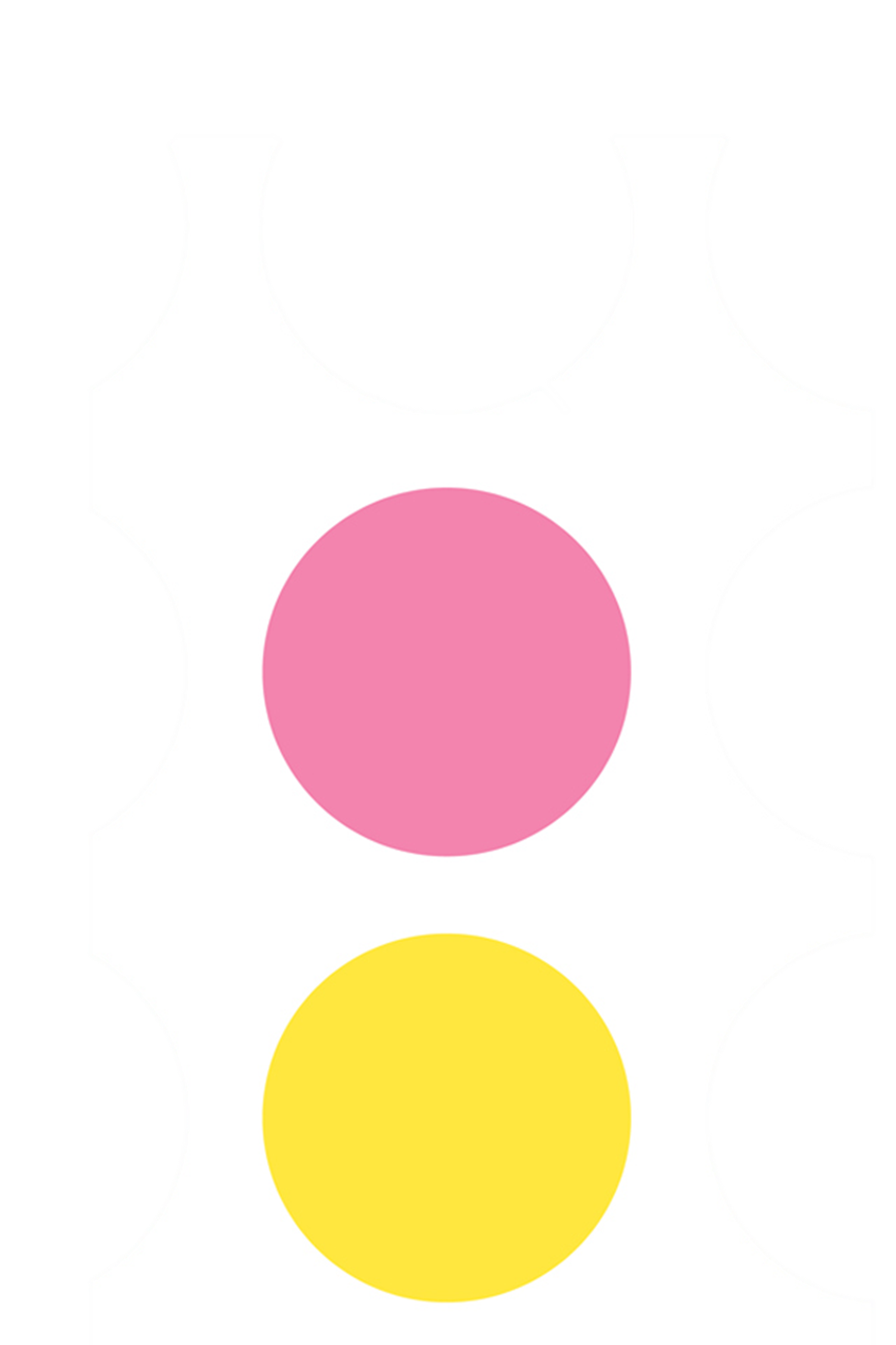 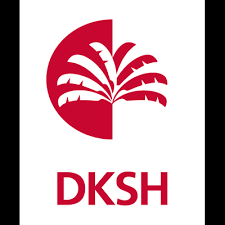 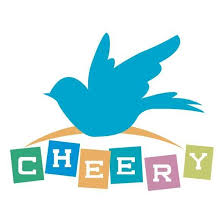 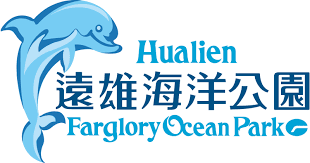 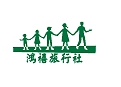 百悅旅行社
大昌華嘉